Afdelingens udvikling – Den Gode FOA afdeling
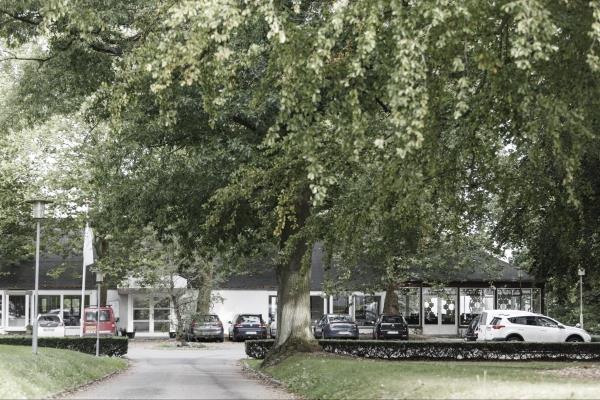 Repræsentantskabs seminar


Hotel Strandparken
13. og 14. september
Bord debat
15 minutter om oplægget fra FOA Sjælland


Hvad skal vi helt sikkert bruge?
Hvad skal vi overveje?
Hvad skal vi absolut ikke bruge?


Deltager fra politisk ledelse noterer

Tilbagemelding i Plenum efterfølgende
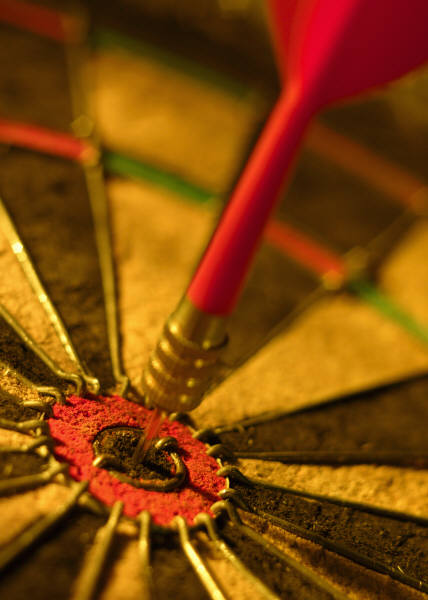 Undersøgelser
Marts 2016: Medlemmernes tilfredshed med FOAs faglige service
December 2015: Demokratiprojekt i FOA Aalborg
December 2015: Medlemstilfredshedsundersøgelse
Samlet, sektor og afdelingsvis
August 2015: Medlemmerne har tillid til FOA, men…
September 2013: brug af NemID, se sager i FOA
September 2013: brug af sociale medier
Januar 2013, serviceløfter og gennemgang af tidligere
December 2012: Gennemgang af analyser
2011: materiale til LPU
Afdelingsøkonomi og tilbud til medlemmerne
Afdelingsundersøgelse, styrker, svagheder
Tidsforbrug, forbund og afdelinger
Sager, arbejdspladser m.m.
Tilfredshed med FOAs faglig service
51% får nok faglig service (gennemsnit på 6,5 fra alle)
72% godt tilfredse ved sidste henvendelse
54% forventer svar indenfor 2 arbejdsdage

85% vil i kontakt man-tors ml. 9-16, fre 63%
44% vil også i kontakt man-tors ml. 16-18, fre 24%
27% vil også i kontakt man-tors ml. 18-20, mindre fredag og weekend

41% er meget tilfredse med indsatsen på arbejdspladsen

53% syntes det er tydeligt hvad tr. Laver

Undersøgelse fra marts 2016
Medlemstilfredshedsundersøgelse
Hovedkonklusioner:
Høj tilfredshed med FOA
Medlemmerne meget loyale med FOA
Høj tilfredshed med betjening og service i FOA

Mangler synlighed
Manglende resultater

God forbundsformand
FOA følger med tiden og medlemmerne
Medlemstilfredshedsundersøgelse
Hovedkonklusioner FOA 1:
Mindre tilfredse end øvrige FOA

60% tilfredse med mulighederne for kontakt
51% tilfredse med hjælp og rådgivning
KUN
38% tilfreds med resultatet
25% tilfredse med FOA 1 synlighed på arb. Pladsen

Kommentarer fra medlemmerne.
Mere handlekraftig, mindre PenSam, mere synlighed, mindre bonkammerat med arbejdsgiver, husk de små
Medlemmerne har tillid til FOA, men…
Efterlyser mere synlighed og større indflydelse

80% mener at FOA har stor indflydelse på Løn- og ansættelsesvilkår
91% har tillid til FOAs arbejde og tror på at FOA kan hjælpe dem

71% mener at FOA har for lidt indflydelse på samfundsudviklingen
72% mener at FOA har for lidt at sige overfor arbejdsgiverene



Undersøgelse fra August 2015
Bord debat
15 minutter om emnet


Hvad skal vi helt sikkert bruge?
Hvad skal vi overveje?
Hvad skal vi absolut ikke bruge?


Deltager fra politisk ledelse noterer

Tilbagemelding i Plenum efterfølgende
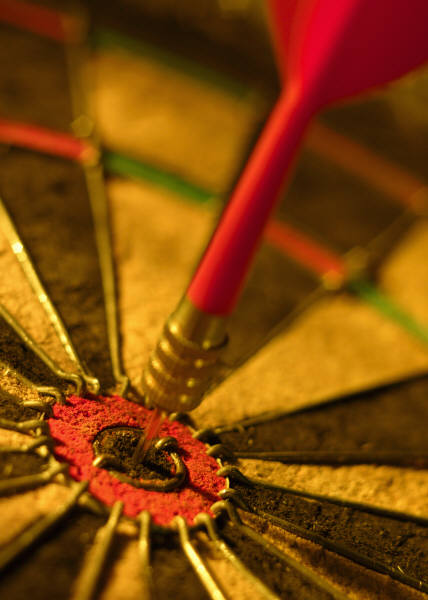 Medlemmernes brug af IT NemId m.m.
99% har NemId
48% bruger det ugentligt – 75% mindst månedligt
90% har lavet informationssøgning hos offentlige myndigheder
93% bruger netbank

26% har fået hjælp i deres FOA afdeling (seneste 2 år)
83% af dem følte sig godt orienteret undervejs i sagen
Medlemmernes brug af sociale medier
Undersøgelse fra 2013, brugen er helt sikkert øget siden.
Elektronisk sagsbehandling
FOA har indført elektronisk sags og dokumentstyring

Medlemmernes egne sager skal åbnes for medlemmerne

Adgangen vil ske elektronisk

Åbenheden er et afgørende element i FOA
Bord debat
15 minutter om IT

Vil medlemmerne bruge en elektronisk adgang til deres sag?
Hvad skal vi have særlig fokus på i den forbindelse?
Hvad skal vi helt sikkert bruge?
Hvad skal vi overveje?
Hvad skal vi absolut ikke bruge?




Deltager fra politisk ledelse noterer

Tilbagemelding i Plenum efterfølgende
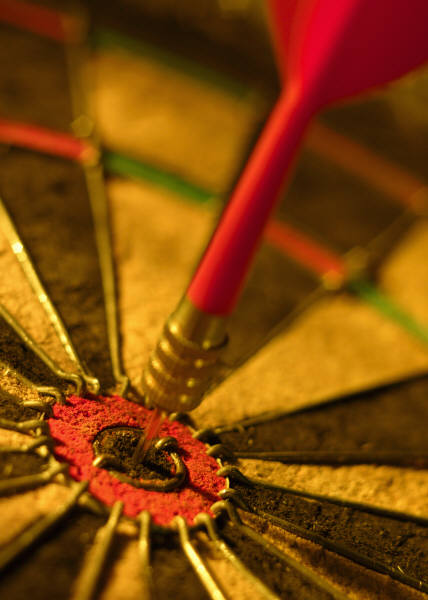 Materiale til LPU
Sammenhæng mellem antal medlemmer og antal ansatte

Stor forskel på antal politikkere ift. Medlemmer
Fra 1450/1 til 380/1 – FOA 1 600/1

Stor forskel i kommuner pr. Ansat
0.8/1 til 1,6/1 – FOA 1 1,0/1

Stor forskel i antal arbejdspladser
1050 til 80 – FOA 1 650

Der ses ikke nogen sammenhæng mellem afdelingsstørrelse og robusthed, lønomkostning eller ejendomsomkostning
KONSEKVENSVURDERING, UDVIKLING I MEDLEMSTAL
UDVIKLING I EGENKAPITAL, HVIS KONTINGENT FASTHOLDES (FASTE PRISER)
MEDLEMSUDVIKLING
UDVIKLING I KONTINGENT, HVIS DRIFTEN SKAL BETALES AF KONTINGENTET (FASTE PRISER)
FOA – Tidsforbrug (overblik)
OPLEVET TIDSFORBRUG (AFDELINGER OG FORBUND)
Der er stor forskel på det oplevede tidsforbrug i hhv. forbund og afdelinger
Forbundet bruger signifikant mere tid på støtteprocesser og signifikant mindre tid på medlemsrettet virksomhed ifht. afdelingerne
OPLEVET (KORIGERET) OG ØNSKET TIDSFORBRUG (AFDELINGER)
Der er stor forskel på det samlede oplevede og ønskede tidsforbrug
Afdelingerne ønsker f.eks. kun at bruge 16% af deres tid på støtteprocesser, men bruger i virkeligheden mere end dobbelt så meget tid (41%)
Kilde: FOA
FOA – Tidsforbrug (sammenligning med andre fagforbund)
TIDSFORBRUG PÅ TVÆRS AF FAGFORBUND - AFDELINGER
FOA bruger markant mere tid på internt demokrati end benchmarkpartnerne
Benchmark 1
Benchmark 2
TIDSFORBRUG PÅ TVÆRS AF FAGFORBUND - FORBUND
Stauning Plads bruger væsentligt mere tid på medlemsrettede aktiviteter end forbundshusene i både HK og Dansk Metal
Til gengæld bruger FOA mindre tid på påvirkning
Kilde: Implement Consulting Group og FOA
Bord debat
15 minutter om emnet


Hvad skal vi helt sikkert bruge?
Hvad skal vi overveje?
Hvad skal vi absolut ikke bruge?


Deltager fra politisk ledelse noterer

Tilbagemelding i Plenum efterfølgende
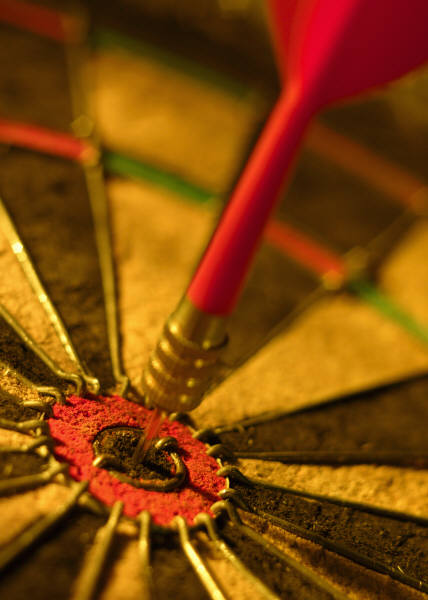 Demokratiprojekt i FOA Aalborg
Øge medlemmernes brug af demokratiet

Ingen klar konklusion/drejebog fra projektet

Positive erfaringer med:
Streaming af bestyrelsesmøder, med direkte spørgemulighed
Strax knap, hurtig hjælp ifm. aktioner, læserbreve etc.
FOA ansatte på besøg på arbejdspladserne

Har brugt begreber fra Borgerlyst (Andreas Lloyd og Nadja Pass)
2015 forsøgene
Fagligt callcenter
Størst besøg i tiden 15-17 og fredag 12-16
80% oplevede sig betjent, 46% registreret
96% tilfredse med servicen
89% vil benytte igen
Kompetent kvik skranke.
Elektroniske møder (skype)
Største succes, implementeret mange steder internt i FOA
Bruges meget begrænset ud af FOA
Den effektive organisation
Fælles løsninger, hvis mere effektivt og kritisk masse
Elektroniske fællesskabsløsninger
Fælles løsninger også lokalt
Medlemstilfredshedsundersøgelse
Egne spørgsmål
Etteren
52% læser hvert/hvert andet nummer
67% mindst en relevant artikel
82% nemt at læse
72% indbydende blad
58% vigtigt med eget blad
75% vigtigt med faggruppe relevante sider

SMS
55% Nej   
28% ja-faglige   
25% ja-sociale
Bord debat
15 minutter om emnet


Hvad skal vi helt sikkert bruge?
Hvad skal vi overveje?
Hvad skal vi absolut ikke bruge?


Deltager fra politisk ledelse noterer

Tilbagemelding i Plenum efterfølgende
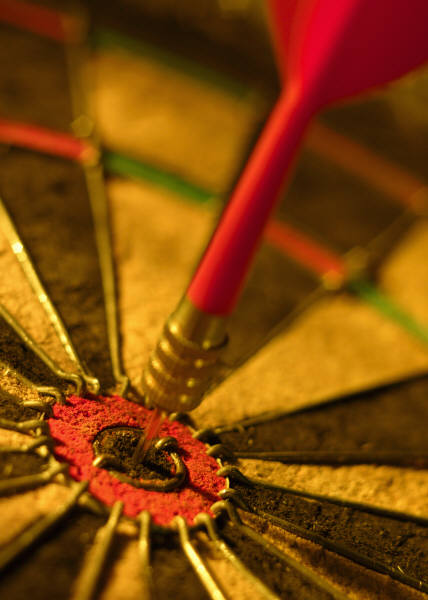 Lidt egne tanker
Ingen kan lide forandringer

Afdelingsstørrelse?

Arbejdsgiverrettet?

Nærhed, hvad er det?

Mening for os eller for medlemmerne?

Udviklingen skal den være strukturel eller kulturel?

Handlekraftig, bonkammerat, synlig
Bord debat
15 minutter om proces


Er der ”akutte” problemstillinger?
Er nogle udfordringer større end andre?
Hvordan får vi gang i en forandringsproces?
Kan vi holde gang i en løbende udviklingsproces?


Deltager fra politisk ledelse noterer

Tilbagemelding i Plenum efterfølgende
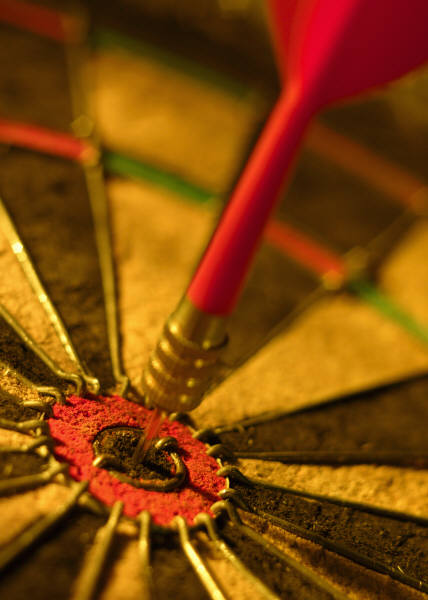 Hvad siger medlemmerne
Mulighed for at stille spørgsmål til FOA 1s medlemmer af medlemspulsen.

5 spørgsmål kan stilles

Afleveres til forbund i indeværende uge

Svar retur inden for kort tid

Skal de bruges i denne forbindelse?
Bord debat
15 minutter om spørgsmål


Hvilke spørgsmål kan vi stille?
Hver gruppe får et spørgsmål
Ekstra spørgsmål kan laves (hvis sammenfald)

Deltager fra politisk ledelse noterer

Tilbagemelding i Plenum efterfølgende
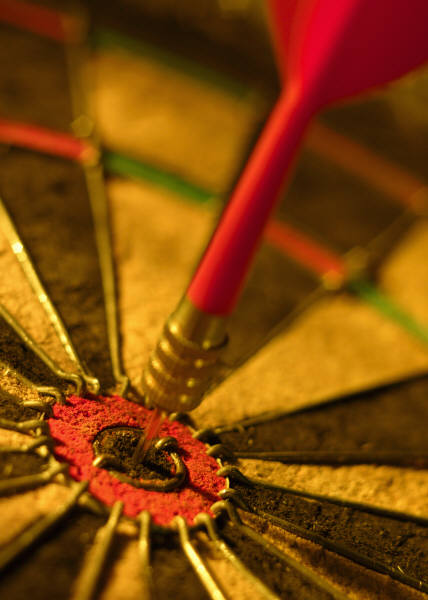 Hvordan kommer vi videre?
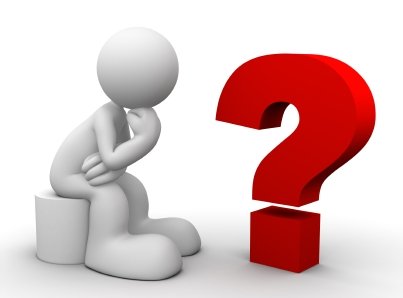 Bord debat
30 minutter om emnet


Hvordan starter vi?
Hvad er de vigtigste punkter?
Hvordan breder vi det ud?
Hvordan holder vi fast?

Deltager fra politisk ledelse noterer

Tilbagemelding i Plenum efterfølgende
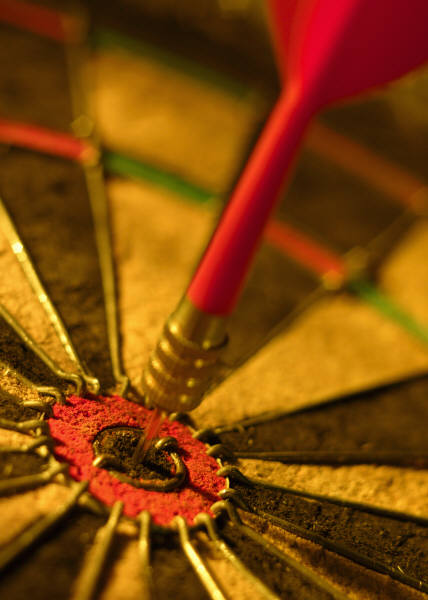